El Hombre sin Dios esta TOTALMENTE  Perdido y 
Mientras no venga a Dios, esta MUERTO espiritualmente y en camino de Condenación
[Speaker Notes: Rom 8:1  Ahora, pues, ninguna condenación hay para los que están en Cristo Jesús, los que no andan conforme a la carne, sino conforme al Espíritu.

Php 3:17  Hermanos, sed imitadores de mí, y mirad a los que así se conducen según el ejemplo que tenéis en nosotros.
Php 3:18  Porque por ahí andan muchos, de los cuales os dije muchas veces, y aun ahora lo digo llorando, que son enemigos de la cruz de Cristo;
Php 3:19  el fin de los cuales será perdición, cuyo dios es el vientre, y cuya gloria es su vergüenza; que sólo piensan en lo terrenal

EN ESTOS DOS PASAJES SE HACE LA MISMA PREGUNTA 
EL CARCELERO DE FILIOS 

Mat 19:16  Entonces vino uno y le dijo: Maestro bueno, ¿qué bien haré para tener la vida eterna?

JESUS DERRAMO SU SANGRE POR NOSOTROS 
1Pe 1:18  sabiendo que fuisteis rescatados de vuestra vana manera de vivir, la cual recibisteis de vuestros padres, no con cosas corruptibles, como oro o plata,
1Pe 1:19  sino con la sangre preciosa de Cristo, como de un cordero sin mancha y sin contaminación

EL SEÑOR NOS ENSEÑÓ TODO 
Joh 16:13  Pero cuando venga el Espíritu de verdad, él os guiará a toda la verdad; porque no hablará por su propia cuenta, sino que hablará todo lo que oyere, y os hará saber las cosas que habrán de venir.
Joh 16:14  Él me glorificará; porque tomará de lo mío, y os lo hará saber]
¿Señores que debo de Hacer para ser
 SALVO? (Hechos 16:30-31)
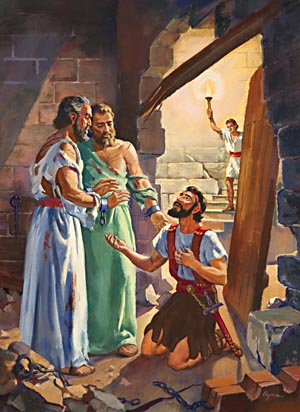 [Speaker Notes: Rom 8:1  Ahora, pues, ninguna condenación hay para los que están en Cristo Jesús, los que no andan conforme a la carne, sino conforme al Espíritu.

Php 3:17  Hermanos, sed imitadores de mí, y mirad a los que así se conducen según el ejemplo que tenéis en nosotros.
Php 3:18  Porque por ahí andan muchos, de los cuales os dije muchas veces, y aun ahora lo digo llorando, que son enemigos de la cruz de Cristo;
Php 3:19  el fin de los cuales será perdición, cuyo dios es el vientre, y cuya gloria es su vergüenza; que sólo piensan en lo terrenal

EN ESTOS DOS PASAJES SE HACE LA MISMA PREGUNTA 
EL CARCELERO DE FILIOS 

Mat 19:16  Entonces vino uno y le dijo: Maestro bueno, ¿qué bien haré para tener la vida eterna?

JESUS DERRAMO SU SANGRE POR NOSOTROS 
1Pe 1:18  sabiendo que fuisteis rescatados de vuestra vana manera de vivir, la cual recibisteis de vuestros padres, no con cosas corruptibles, como oro o plata,
1Pe 1:19  sino con la sangre preciosa de Cristo, como de un cordero sin mancha y sin contaminación

EL SEÑOR NOS ENSEÑÓ TODO 
Joh 16:13  Pero cuando venga el Espíritu de verdad, él os guiará a toda la verdad; porque no hablará por su propia cuenta, sino que hablará todo lo que oyere, y os hará saber las cosas que habrán de venir.
Joh 16:14  Él me glorificará; porque tomará de lo mío, y os lo hará saber]
Esta pregunta es importantísima.
Porque el hombre sin Dios esta perdido
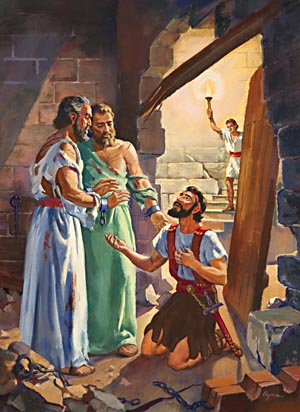 [Speaker Notes: Rom 8:1  Ahora, pues, ninguna condenación hay para los que están en Cristo Jesús, los que no andan conforme a la carne, sino conforme al Espíritu.

Php 3:17  Hermanos, sed imitadores de mí, y mirad a los que así se conducen según el ejemplo que tenéis en nosotros.
Php 3:18  Porque por ahí andan muchos, de los cuales os dije muchas veces, y aun ahora lo digo llorando, que son enemigos de la cruz de Cristo;
Php 3:19  el fin de los cuales será perdición, cuyo dios es el vientre, y cuya gloria es su vergüenza; que sólo piensan en lo terrenal

EN ESTOS DOS PASAJES SE HACE LA MISMA PREGUNTA 
EL CARCELERO DE FILIOS 

Mat 19:16  Entonces vino uno y le dijo: Maestro bueno, ¿qué bien haré para tener la vida eterna?

JESUS DERRAMO SU SANGRE POR NOSOTROS 
1Pe 1:18  sabiendo que fuisteis rescatados de vuestra vana manera de vivir, la cual recibisteis de vuestros padres, no con cosas corruptibles, como oro o plata,
1Pe 1:19  sino con la sangre preciosa de Cristo, como de un cordero sin mancha y sin contaminación

EL SEÑOR NOS ENSEÑÓ TODO 
Joh 16:13  Pero cuando venga el Espíritu de verdad, él os guiará a toda la verdad; porque no hablará por su propia cuenta, sino que hablará todo lo que oyere, y os hará saber las cosas que habrán de venir.
Joh 16:14  Él me glorificará; porque tomará de lo mío, y os lo hará saber]
Ef 2:12 En aquel tiempo estabais sin Cristo, alejados de la ciudadanía de Israel y ajenos a los pactos de la promesa, sin esperanza y sin Dios en el mundo.
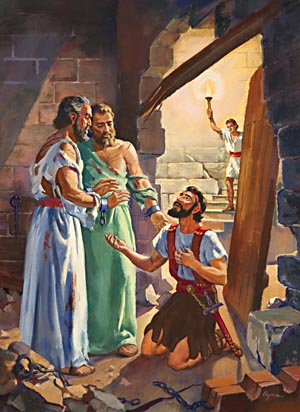 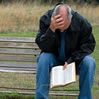 [Speaker Notes: Rom 8:1  Ahora, pues, ninguna condenación hay para los que están en Cristo Jesús, los que no andan conforme a la carne, sino conforme al Espíritu.

Php 3:17  Hermanos, sed imitadores de mí, y mirad a los que así se conducen según el ejemplo que tenéis en nosotros.
Php 3:18  Porque por ahí andan muchos, de los cuales os dije muchas veces, y aun ahora lo digo llorando, que son enemigos de la cruz de Cristo;
Php 3:19  el fin de los cuales será perdición, cuyo dios es el vientre, y cuya gloria es su vergüenza; que sólo piensan en lo terrenal

EN ESTOS DOS PASAJES SE HACE LA MISMA PREGUNTA 
EL CARCELERO DE FILIOS 

Mat 19:16  Entonces vino uno y le dijo: Maestro bueno, ¿qué bien haré para tener la vida eterna?

JESUS DERRAMO SU SANGRE POR NOSOTROS 
1Pe 1:18  sabiendo que fuisteis rescatados de vuestra vana manera de vivir, la cual recibisteis de vuestros padres, no con cosas corruptibles, como oro o plata,
1Pe 1:19  sino con la sangre preciosa de Cristo, como de un cordero sin mancha y sin contaminación

EL SEÑOR NOS ENSEÑÓ TODO 
Joh 16:13  Pero cuando venga el Espíritu de verdad, él os guiará a toda la verdad; porque no hablará por su propia cuenta, sino que hablará todo lo que oyere, y os hará saber las cosas que habrán de venir.
Joh 16:14  Él me glorificará; porque tomará de lo mío, y os lo hará saber]
Dice la palabra de nuestro Dios, que mientras el pecador no venga a la obediencia, esta muerto
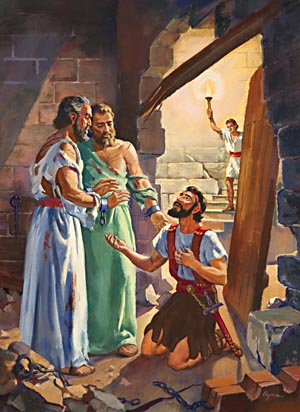 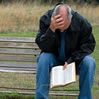 [Speaker Notes: Rom 8:1  Ahora, pues, ninguna condenación hay para los que están en Cristo Jesús, los que no andan conforme a la carne, sino conforme al Espíritu.

Php 3:17  Hermanos, sed imitadores de mí, y mirad a los que así se conducen según el ejemplo que tenéis en nosotros.
Php 3:18  Porque por ahí andan muchos, de los cuales os dije muchas veces, y aun ahora lo digo llorando, que son enemigos de la cruz de Cristo;
Php 3:19  el fin de los cuales será perdición, cuyo dios es el vientre, y cuya gloria es su vergüenza; que sólo piensan en lo terrenal

EN ESTOS DOS PASAJES SE HACE LA MISMA PREGUNTA 
EL CARCELERO DE FILIOS 

Mat 19:16  Entonces vino uno y le dijo: Maestro bueno, ¿qué bien haré para tener la vida eterna?

JESUS DERRAMO SU SANGRE POR NOSOTROS 
1Pe 1:18  sabiendo que fuisteis rescatados de vuestra vana manera de vivir, la cual recibisteis de vuestros padres, no con cosas corruptibles, como oro o plata,
1Pe 1:19  sino con la sangre preciosa de Cristo, como de un cordero sin mancha y sin contaminación

EL SEÑOR NOS ENSEÑÓ TODO 
Joh 16:13  Pero cuando venga el Espíritu de verdad, él os guiará a toda la verdad; porque no hablará por su propia cuenta, sino que hablará todo lo que oyere, y os hará saber las cosas que habrán de venir.
Joh 16:14  Él me glorificará; porque tomará de lo mío, y os lo hará saber]
Ef 2:5 aun estando nosotros muertos en pecados, nos dio vida juntamente con Cristo
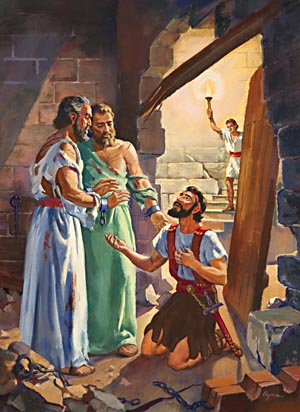 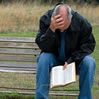 [Speaker Notes: Rom 8:1  Ahora, pues, ninguna condenación hay para los que están en Cristo Jesús, los que no andan conforme a la carne, sino conforme al Espíritu.

Php 3:17  Hermanos, sed imitadores de mí, y mirad a los que así se conducen según el ejemplo que tenéis en nosotros.
Php 3:18  Porque por ahí andan muchos, de los cuales os dije muchas veces, y aun ahora lo digo llorando, que son enemigos de la cruz de Cristo;
Php 3:19  el fin de los cuales será perdición, cuyo dios es el vientre, y cuya gloria es su vergüenza; que sólo piensan en lo terrenal

EN ESTOS DOS PASAJES SE HACE LA MISMA PREGUNTA 
EL CARCELERO DE FILIOS 

Mat 19:16  Entonces vino uno y le dijo: Maestro bueno, ¿qué bien haré para tener la vida eterna?

JESUS DERRAMO SU SANGRE POR NOSOTROS 
1Pe 1:18  sabiendo que fuisteis rescatados de vuestra vana manera de vivir, la cual recibisteis de vuestros padres, no con cosas corruptibles, como oro o plata,
1Pe 1:19  sino con la sangre preciosa de Cristo, como de un cordero sin mancha y sin contaminación

EL SEÑOR NOS ENSEÑÓ TODO 
Joh 16:13  Pero cuando venga el Espíritu de verdad, él os guiará a toda la verdad; porque no hablará por su propia cuenta, sino que hablará todo lo que oyere, y os hará saber las cosas que habrán de venir.
Joh 16:14  Él me glorificará; porque tomará de lo mío, y os lo hará saber]
Así que todavía hasta el día de hoy, la pregunta Maas IMPORTANTE para el hombre es:
PECADOR
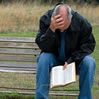 [Speaker Notes: Rom 8:1  Ahora, pues, ninguna condenación hay para los que están en Cristo Jesús, los que no andan conforme a la carne, sino conforme al Espíritu.

Php 3:17  Hermanos, sed imitadores de mí, y mirad a los que así se conducen según el ejemplo que tenéis en nosotros.
Php 3:18  Porque por ahí andan muchos, de los cuales os dije muchas veces, y aun ahora lo digo llorando, que son enemigos de la cruz de Cristo;
Php 3:19  el fin de los cuales será perdición, cuyo dios es el vientre, y cuya gloria es su vergüenza; que sólo piensan en lo terrenal

EN ESTOS DOS PASAJES SE HACE LA MISMA PREGUNTA 
EL CARCELERO DE FILIOS 

Mat 19:16  Entonces vino uno y le dijo: Maestro bueno, ¿qué bien haré para tener la vida eterna?

JESUS DERRAMO SU SANGRE POR NOSOTROS 
1Pe 1:18  sabiendo que fuisteis rescatados de vuestra vana manera de vivir, la cual recibisteis de vuestros padres, no con cosas corruptibles, como oro o plata,
1Pe 1:19  sino con la sangre preciosa de Cristo, como de un cordero sin mancha y sin contaminación

EL SEÑOR NOS ENSEÑÓ TODO 
Joh 16:13  Pero cuando venga el Espíritu de verdad, él os guiará a toda la verdad; porque no hablará por su propia cuenta, sino que hablará todo lo que oyere, y os hará saber las cosas que habrán de venir.
Joh 16:14  Él me glorificará; porque tomará de lo mío, y os lo hará saber]
¿Señores que debo de hacer para ser
SALVO
PECADOR
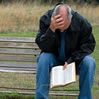 [Speaker Notes: Rom 8:1  Ahora, pues, ninguna condenación hay para los que están en Cristo Jesús, los que no andan conforme a la carne, sino conforme al Espíritu.

Php 3:17  Hermanos, sed imitadores de mí, y mirad a los que así se conducen según el ejemplo que tenéis en nosotros.
Php 3:18  Porque por ahí andan muchos, de los cuales os dije muchas veces, y aun ahora lo digo llorando, que son enemigos de la cruz de Cristo;
Php 3:19  el fin de los cuales será perdición, cuyo dios es el vientre, y cuya gloria es su vergüenza; que sólo piensan en lo terrenal

EN ESTOS DOS PASAJES SE HACE LA MISMA PREGUNTA 
EL CARCELERO DE FILIOS 

Mat 19:16  Entonces vino uno y le dijo: Maestro bueno, ¿qué bien haré para tener la vida eterna?

JESUS DERRAMO SU SANGRE POR NOSOTROS 
1Pe 1:18  sabiendo que fuisteis rescatados de vuestra vana manera de vivir, la cual recibisteis de vuestros padres, no con cosas corruptibles, como oro o plata,
1Pe 1:19  sino con la sangre preciosa de Cristo, como de un cordero sin mancha y sin contaminación

EL SEÑOR NOS ENSEÑÓ TODO 
Joh 16:13  Pero cuando venga el Espíritu de verdad, él os guiará a toda la verdad; porque no hablará por su propia cuenta, sino que hablará todo lo que oyere, y os hará saber las cosas que habrán de venir.
Joh 16:14  Él me glorificará; porque tomará de lo mío, y os lo hará saber]
El Hombre esta Perdido y 
Mientras no venga a Dios, esta en Condenación
SALVO
PECADOR
¿Señores que debo de Hacer para ser
 SALVO? (Hechos 16:30-31)
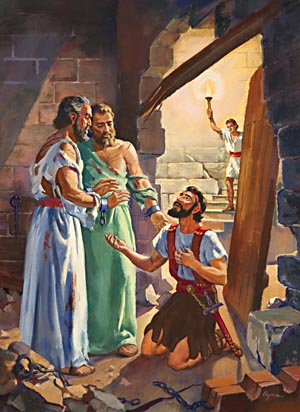 Dios envió a su Hijo Juan 3:16
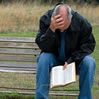 [Speaker Notes: Rom 8:1  Ahora, pues, ninguna condenación hay para los que están en Cristo Jesús, los que no andan conforme a la carne, sino conforme al Espíritu.

Php 3:17  Hermanos, sed imitadores de mí, y mirad a los que así se conducen según el ejemplo que tenéis en nosotros.
Php 3:18  Porque por ahí andan muchos, de los cuales os dije muchas veces, y aun ahora lo digo llorando, que son enemigos de la cruz de Cristo;
Php 3:19  el fin de los cuales será perdición, cuyo dios es el vientre, y cuya gloria es su vergüenza; que sólo piensan en lo terrenal

EN ESTOS DOS PASAJES SE HACE LA MISMA PREGUNTA 
EL CARCELERO DE FILIOS 

Mat 19:16  Entonces vino uno y le dijo: Maestro bueno, ¿qué bien haré para tener la vida eterna?

JESUS DERRAMO SU SANGRE POR NOSOTROS 
1Pe 1:18  sabiendo que fuisteis rescatados de vuestra vana manera de vivir, la cual recibisteis de vuestros padres, no con cosas corruptibles, como oro o plata,
1Pe 1:19  sino con la sangre preciosa de Cristo, como de un cordero sin mancha y sin contaminación

EL SEÑOR NOS ENSEÑÓ TODO 
Joh 16:13  Pero cuando venga el Espíritu de verdad, él os guiará a toda la verdad; porque no hablará por su propia cuenta, sino que hablará todo lo que oyere, y os hará saber las cosas que habrán de venir.
Joh 16:14  Él me glorificará; porque tomará de lo mío, y os lo hará saber]
El Hombre esta Perdido y 
Mientras no venga a Dios, esta en Condenación
SALVO
PECADOR
¿Señores que debo de Hacer para ser
 SALVO? (Hechos 16:30-31)
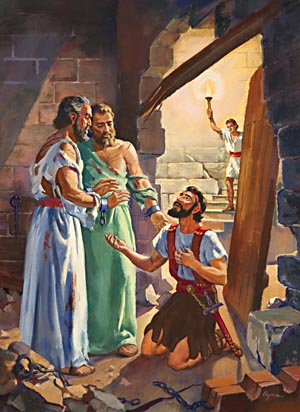 Dios envió a su Hijo Juan 3:16
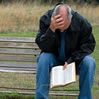 [Speaker Notes: Rom 8:1  Ahora, pues, ninguna condenación hay para los que están en Cristo Jesús, los que no andan conforme a la carne, sino conforme al Espíritu.

Php 3:17  Hermanos, sed imitadores de mí, y mirad a los que así se conducen según el ejemplo que tenéis en nosotros.
Php 3:18  Porque por ahí andan muchos, de los cuales os dije muchas veces, y aun ahora lo digo llorando, que son enemigos de la cruz de Cristo;
Php 3:19  el fin de los cuales será perdición, cuyo dios es el vientre, y cuya gloria es su vergüenza; que sólo piensan en lo terrenal

EN ESTOS DOS PASAJES SE HACE LA MISMA PREGUNTA 
EL CARCELERO DE FILIOS 

Mat 19:16  Entonces vino uno y le dijo: Maestro bueno, ¿qué bien haré para tener la vida eterna?

JESUS DERRAMO SU SANGRE POR NOSOTROS 
1Pe 1:18  sabiendo que fuisteis rescatados de vuestra vana manera de vivir, la cual recibisteis de vuestros padres, no con cosas corruptibles, como oro o plata,
1Pe 1:19  sino con la sangre preciosa de Cristo, como de un cordero sin mancha y sin contaminación

EL SEÑOR NOS ENSEÑÓ TODO 
Joh 16:13  Pero cuando venga el Espíritu de verdad, él os guiará a toda la verdad; porque no hablará por su propia cuenta, sino que hablará todo lo que oyere, y os hará saber las cosas que habrán de venir.
Joh 16:14  Él me glorificará; porque tomará de lo mío, y os lo hará saber]
El Hombre esta Perdido y 
Mientras no venga a Dios, esta en Condenación
SALVO
PECADOR
¿Señores que debo de Hacer para ser
 SALVO? (Hechos 16:30-31)
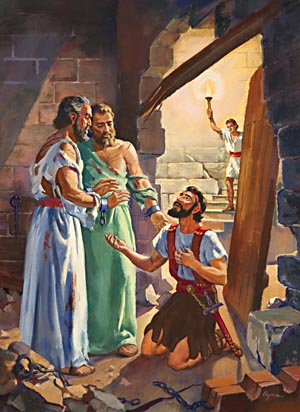 Jesús derramo
Su sangre 1 Ped 1:19
Dios envió a su Hijo Juan 3:16
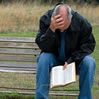 [Speaker Notes: Rom 8:1  Ahora, pues, ninguna condenación hay para los que están en Cristo Jesús, los que no andan conforme a la carne, sino conforme al Espíritu.

Php 3:17  Hermanos, sed imitadores de mí, y mirad a los que así se conducen según el ejemplo que tenéis en nosotros.
Php 3:18  Porque por ahí andan muchos, de los cuales os dije muchas veces, y aun ahora lo digo llorando, que son enemigos de la cruz de Cristo;
Php 3:19  el fin de los cuales será perdición, cuyo dios es el vientre, y cuya gloria es su vergüenza; que sólo piensan en lo terrenal

EN ESTOS DOS PASAJES SE HACE LA MISMA PREGUNTA 
EL CARCELERO DE FILIOS 

Mat 19:16  Entonces vino uno y le dijo: Maestro bueno, ¿qué bien haré para tener la vida eterna?

JESUS DERRAMO SU SANGRE POR NOSOTROS 
1Pe 1:18  sabiendo que fuisteis rescatados de vuestra vana manera de vivir, la cual recibisteis de vuestros padres, no con cosas corruptibles, como oro o plata,
1Pe 1:19  sino con la sangre preciosa de Cristo, como de un cordero sin mancha y sin contaminación

EL SEÑOR NOS ENSEÑÓ TODO 
Joh 16:13  Pero cuando venga el Espíritu de verdad, él os guiará a toda la verdad; porque no hablará por su propia cuenta, sino que hablará todo lo que oyere, y os hará saber las cosas que habrán de venir.
Joh 16:14  Él me glorificará; porque tomará de lo mío, y os lo hará saber]
El Hombre esta Perdido y 
Mientras no venga a Dios, esta en Condenación
SALVO
PECADOR
¿Señores que debo de Hacer para ser
 SALVO? (Hechos 16:30-31)
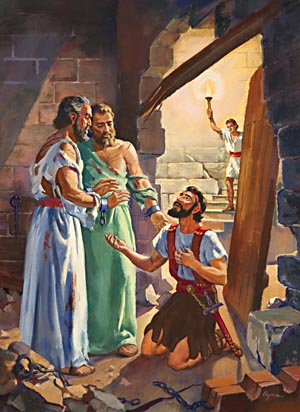 El espíritu  Revelo la palabra Juan 16:13
Jesús derramo
Su sangre 1 Ped 1:19
Dios envió a su Hijo Juan 3:16
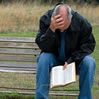 [Speaker Notes: Rom 8:1  Ahora, pues, ninguna condenación hay para los que están en Cristo Jesús, los que no andan conforme a la carne, sino conforme al Espíritu.

Php 3:17  Hermanos, sed imitadores de mí, y mirad a los que así se conducen según el ejemplo que tenéis en nosotros.
Php 3:18  Porque por ahí andan muchos, de los cuales os dije muchas veces, y aun ahora lo digo llorando, que son enemigos de la cruz de Cristo;
Php 3:19  el fin de los cuales será perdición, cuyo dios es el vientre, y cuya gloria es su vergüenza; que sólo piensan en lo terrenal

EN ESTOS DOS PASAJES SE HACE LA MISMA PREGUNTA 
EL CARCELERO DE FILIOS 

Mat 19:16  Entonces vino uno y le dijo: Maestro bueno, ¿qué bien haré para tener la vida eterna?

JESUS DERRAMO SU SANGRE POR NOSOTROS 
1Pe 1:18  sabiendo que fuisteis rescatados de vuestra vana manera de vivir, la cual recibisteis de vuestros padres, no con cosas corruptibles, como oro o plata,
1Pe 1:19  sino con la sangre preciosa de Cristo, como de un cordero sin mancha y sin contaminación

EL SEÑOR NOS ENSEÑÓ TODO 
Joh 16:13  Pero cuando venga el Espíritu de verdad, él os guiará a toda la verdad; porque no hablará por su propia cuenta, sino que hablará todo lo que oyere, y os hará saber las cosas que habrán de venir.
Joh 16:14  Él me glorificará; porque tomará de lo mío, y os lo hará saber]
El Hombre esta Perdido y 
Mientras no venga a Dios, esta en Condenación
SALVO
PECADOR
¿Señores que debo de Hacer para ser
 SALVO? (Hechos 16:30-31)
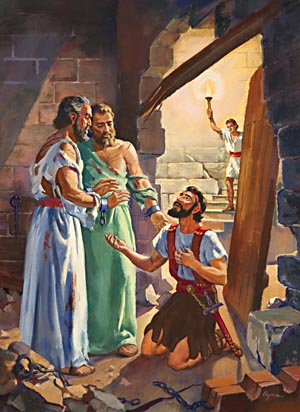 La Parte de Dios
El espíritu  Revelo la palabra Juan 16:13
Jesús derramo
Su sangre 1 Ped 1:19
Dios envió a su Hijo Juan 3:16
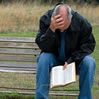 [Speaker Notes: Rom 8:1  Ahora, pues, ninguna condenación hay para los que están en Cristo Jesús, los que no andan conforme a la carne, sino conforme al Espíritu.

Php 3:17  Hermanos, sed imitadores de mí, y mirad a los que así se conducen según el ejemplo que tenéis en nosotros.
Php 3:18  Porque por ahí andan muchos, de los cuales os dije muchas veces, y aun ahora lo digo llorando, que son enemigos de la cruz de Cristo;
Php 3:19  el fin de los cuales será perdición, cuyo dios es el vientre, y cuya gloria es su vergüenza; que sólo piensan en lo terrenal

EN ESTOS DOS PASAJES SE HACE LA MISMA PREGUNTA 
EL CARCELERO DE FILIOS 

Mat 19:16  Entonces vino uno y le dijo: Maestro bueno, ¿qué bien haré para tener la vida eterna?

JESUS DERRAMO SU SANGRE POR NOSOTROS 
1Pe 1:18  sabiendo que fuisteis rescatados de vuestra vana manera de vivir, la cual recibisteis de vuestros padres, no con cosas corruptibles, como oro o plata,
1Pe 1:19  sino con la sangre preciosa de Cristo, como de un cordero sin mancha y sin contaminación

EL SEÑOR NOS ENSEÑÓ TODO 
Joh 16:13  Pero cuando venga el Espíritu de verdad, él os guiará a toda la verdad; porque no hablará por su propia cuenta, sino que hablará todo lo que oyere, y os hará saber las cosas que habrán de venir.
Joh 16:14  Él me glorificará; porque tomará de lo mío, y os lo hará saber]
El Hombre esta Perdido y 
Mientras no venga a Dios, esta en Condenación
SALVO
PECADOR
¿Señores que debo de Hacer para ser
 SALVO? (Hechos 16:30-31)
Lo que el Hombre tiene que hacer
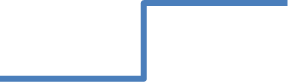 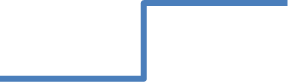 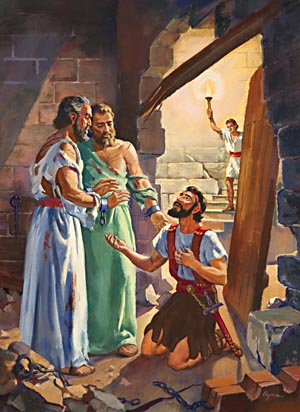 La Parte de Dios
El espíritu  Revelo la palabra Juan 16:13
Jesús derramo
Su sangre 1 Ped 1:19
Dios envió a su Hijo Juan 3:16
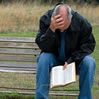 [Speaker Notes: Rom 8:1  Ahora, pues, ninguna condenación hay para los que están en Cristo Jesús, los que no andan conforme a la carne, sino conforme al Espíritu.

Php 3:17  Hermanos, sed imitadores de mí, y mirad a los que así se conducen según el ejemplo que tenéis en nosotros.
Php 3:18  Porque por ahí andan muchos, de los cuales os dije muchas veces, y aun ahora lo digo llorando, que son enemigos de la cruz de Cristo;
Php 3:19  el fin de los cuales será perdición, cuyo dios es el vientre, y cuya gloria es su vergüenza; que sólo piensan en lo terrenal

EN ESTOS DOS PASAJES SE HACE LA MISMA PREGUNTA 
EL CARCELERO DE FILIOS 

Mat 19:16  Entonces vino uno y le dijo: Maestro bueno, ¿qué bien haré para tener la vida eterna?

JESUS DERRAMO SU SANGRE POR NOSOTROS 
1Pe 1:18  sabiendo que fuisteis rescatados de vuestra vana manera de vivir, la cual recibisteis de vuestros padres, no con cosas corruptibles, como oro o plata,
1Pe 1:19  sino con la sangre preciosa de Cristo, como de un cordero sin mancha y sin contaminación

EL SEÑOR NOS ENSEÑÓ TODO 
Joh 16:13  Pero cuando venga el Espíritu de verdad, él os guiará a toda la verdad; porque no hablará por su propia cuenta, sino que hablará todo lo que oyere, y os hará saber las cosas que habrán de venir.
Joh 16:14  Él me glorificará; porque tomará de lo mío, y os lo hará saber]
El Hombre esta Perdido y 
Mientras no venga a Dios, esta en Condenación
SALVO
PECADOR
¿Señores que debo de Hacer para ser
 SALVO? (Hechos 16:30-31)
Lo que el Hombre tiene que hacer
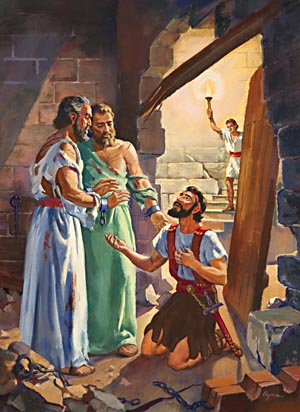 La Parte de Dios
Oír  Rom 10:17
El espíritu  Revelo la palabra Juan 16:13
Jesús derramo
Su sangre 1 Ped 1:19
Dios envió a su Hijo Juan 3:16
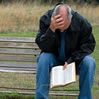 [Speaker Notes: Rom 8:1  Ahora, pues, ninguna condenación hay para los que están en Cristo Jesús, los que no andan conforme a la carne, sino conforme al Espíritu.

Php 3:17  Hermanos, sed imitadores de mí, y mirad a los que así se conducen según el ejemplo que tenéis en nosotros.
Php 3:18  Porque por ahí andan muchos, de los cuales os dije muchas veces, y aun ahora lo digo llorando, que son enemigos de la cruz de Cristo;
Php 3:19  el fin de los cuales será perdición, cuyo dios es el vientre, y cuya gloria es su vergüenza; que sólo piensan en lo terrenal

EN ESTOS DOS PASAJES SE HACE LA MISMA PREGUNTA 
EL CARCELERO DE FILIOS 

Mat 19:16  Entonces vino uno y le dijo: Maestro bueno, ¿qué bien haré para tener la vida eterna?

JESUS DERRAMO SU SANGRE POR NOSOTROS 
1Pe 1:18  sabiendo que fuisteis rescatados de vuestra vana manera de vivir, la cual recibisteis de vuestros padres, no con cosas corruptibles, como oro o plata,
1Pe 1:19  sino con la sangre preciosa de Cristo, como de un cordero sin mancha y sin contaminación

EL SEÑOR NOS ENSEÑÓ TODO 
Joh 16:13  Pero cuando venga el Espíritu de verdad, él os guiará a toda la verdad; porque no hablará por su propia cuenta, sino que hablará todo lo que oyere, y os hará saber las cosas que habrán de venir.
Joh 16:14  Él me glorificará; porque tomará de lo mío, y os lo hará saber]
El Hombre esta Perdido y 
Mientras no venga a Dios, esta en Condenación
SALVO
PECADOR
¿Señores que debo de Hacer para ser
 SALVO? (Hechos 16:30-31)
Lo que el Hombre tiene que hacer
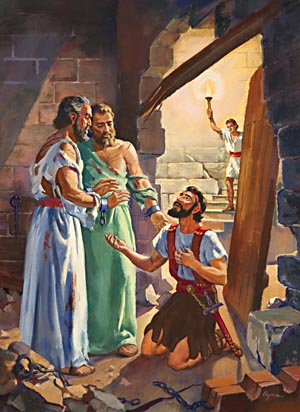 Creer  Jn 8:24-
La Parte de Dios
Oír  Rom 10:17
El espíritu  Revelo la palabra Juan 16:13
Jesús derramo
Su sangre 1 Ped 1:19
Dios envió a su Hijo Juan 3:16
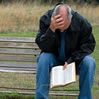 [Speaker Notes: Rom 8:1  Ahora, pues, ninguna condenación hay para los que están en Cristo Jesús, los que no andan conforme a la carne, sino conforme al Espíritu.

Php 3:17  Hermanos, sed imitadores de mí, y mirad a los que así se conducen según el ejemplo que tenéis en nosotros.
Php 3:18  Porque por ahí andan muchos, de los cuales os dije muchas veces, y aun ahora lo digo llorando, que son enemigos de la cruz de Cristo;
Php 3:19  el fin de los cuales será perdición, cuyo dios es el vientre, y cuya gloria es su vergüenza; que sólo piensan en lo terrenal

EN ESTOS DOS PASAJES SE HACE LA MISMA PREGUNTA 
EL CARCELERO DE FILIOS 

Mat 19:16  Entonces vino uno y le dijo: Maestro bueno, ¿qué bien haré para tener la vida eterna?

JESUS DERRAMO SU SANGRE POR NOSOTROS 
1Pe 1:18  sabiendo que fuisteis rescatados de vuestra vana manera de vivir, la cual recibisteis de vuestros padres, no con cosas corruptibles, como oro o plata,
1Pe 1:19  sino con la sangre preciosa de Cristo, como de un cordero sin mancha y sin contaminación

EL SEÑOR NOS ENSEÑÓ TODO 
Joh 16:13  Pero cuando venga el Espíritu de verdad, él os guiará a toda la verdad; porque no hablará por su propia cuenta, sino que hablará todo lo que oyere, y os hará saber las cosas que habrán de venir.
Joh 16:14  Él me glorificará; porque tomará de lo mío, y os lo hará saber]
El Hombre esta Perdido y 
Mientras no venga a Dios, esta en Condenación
SALVO
PECADOR
¿Señores que debo de Hacer para ser
 SALVO? (Hechos 16:30-31)
Lo que el Hombre tiene que hacer
Arrep  Hch 2:38
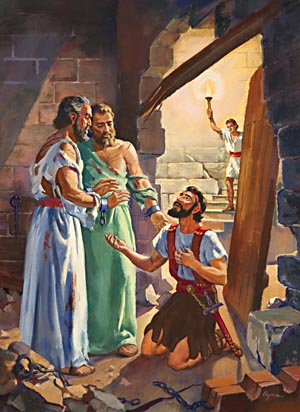 Creer  Jn 8:24-
La Parte de Dios
Oír  Rom 10:17
El espíritu  Revelo la palabra Juan 16:13
Jesús derramo
Su sangre 1 Ped 1:19
Dios envió a su Hijo Juan 3:16
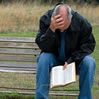 [Speaker Notes: Rom 8:1  Ahora, pues, ninguna condenación hay para los que están en Cristo Jesús, los que no andan conforme a la carne, sino conforme al Espíritu.

Php 3:17  Hermanos, sed imitadores de mí, y mirad a los que así se conducen según el ejemplo que tenéis en nosotros.
Php 3:18  Porque por ahí andan muchos, de los cuales os dije muchas veces, y aun ahora lo digo llorando, que son enemigos de la cruz de Cristo;
Php 3:19  el fin de los cuales será perdición, cuyo dios es el vientre, y cuya gloria es su vergüenza; que sólo piensan en lo terrenal

EN ESTOS DOS PASAJES SE HACE LA MISMA PREGUNTA 
EL CARCELERO DE FILIOS 

Mat 19:16  Entonces vino uno y le dijo: Maestro bueno, ¿qué bien haré para tener la vida eterna?

JESUS DERRAMO SU SANGRE POR NOSOTROS 
1Pe 1:18  sabiendo que fuisteis rescatados de vuestra vana manera de vivir, la cual recibisteis de vuestros padres, no con cosas corruptibles, como oro o plata,
1Pe 1:19  sino con la sangre preciosa de Cristo, como de un cordero sin mancha y sin contaminación

EL SEÑOR NOS ENSEÑÓ TODO 
Joh 16:13  Pero cuando venga el Espíritu de verdad, él os guiará a toda la verdad; porque no hablará por su propia cuenta, sino que hablará todo lo que oyere, y os hará saber las cosas que habrán de venir.
Joh 16:14  Él me glorificará; porque tomará de lo mío, y os lo hará saber]
El Hombre esta Perdido y 
Mientras no venga a Dios, esta en Condenación
SALVO
PECADOR
¿Señores que debo de Hacer para ser
 SALVO? (Hechos 16:30-31)
Lo que el Hombre tiene que hacer
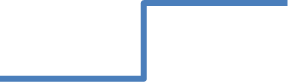 Confesar  Rom 10:9
Arrep  Hch 2:38
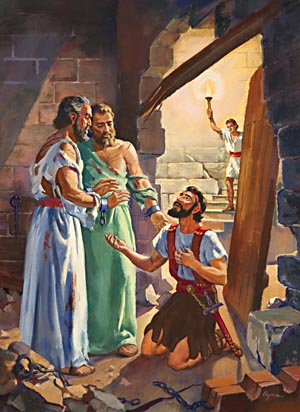 Creer  Jn 8:24-
La Parte de Dios
Oír  Rom 10:17
El espíritu  Revelo la palabra Juan 16:13
Jesús derramo
Su sangre 1 Ped 1:19
Dios envió a su Hijo Juan 3:16
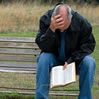 [Speaker Notes: Rom 8:1  Ahora, pues, ninguna condenación hay para los que están en Cristo Jesús, los que no andan conforme a la carne, sino conforme al Espíritu.

Php 3:17  Hermanos, sed imitadores de mí, y mirad a los que así se conducen según el ejemplo que tenéis en nosotros.
Php 3:18  Porque por ahí andan muchos, de los cuales os dije muchas veces, y aun ahora lo digo llorando, que son enemigos de la cruz de Cristo;
Php 3:19  el fin de los cuales será perdición, cuyo dios es el vientre, y cuya gloria es su vergüenza; que sólo piensan en lo terrenal

EN ESTOS DOS PASAJES SE HACE LA MISMA PREGUNTA 
EL CARCELERO DE FILIOS 

Mat 19:16  Entonces vino uno y le dijo: Maestro bueno, ¿qué bien haré para tener la vida eterna?

JESUS DERRAMO SU SANGRE POR NOSOTROS 
1Pe 1:18  sabiendo que fuisteis rescatados de vuestra vana manera de vivir, la cual recibisteis de vuestros padres, no con cosas corruptibles, como oro o plata,
1Pe 1:19  sino con la sangre preciosa de Cristo, como de un cordero sin mancha y sin contaminación

EL SEÑOR NOS ENSEÑÓ TODO 
Joh 16:13  Pero cuando venga el Espíritu de verdad, él os guiará a toda la verdad; porque no hablará por su propia cuenta, sino que hablará todo lo que oyere, y os hará saber las cosas que habrán de venir.
Joh 16:14  Él me glorificará; porque tomará de lo mío, y os lo hará saber]
El Hombre esta Perdido y 
Mientras no venga a Dios, esta en Condenación
SALVO
PECADOR
¿Señores que debo de Hacer para ser
 SALVO? (Hechos 16:30-31)
Lo que el Hombre tiene que hacer
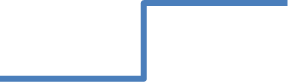 Bautizarse Mar 16:16
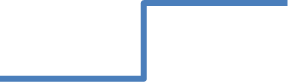 Confesar  Rom 10:9
Arrep  Hch 2:38
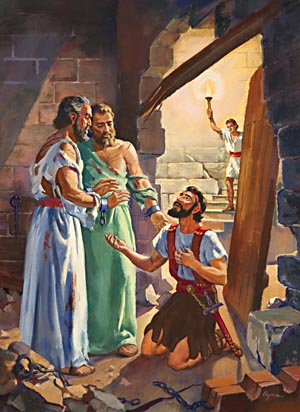 Creer  Jn 8:24-
La Parte de Dios
Oír  Rom 10:17
El espíritu  Revelo la palabra Juan 16:13
Jesús derramo
Su sangre 1 Ped 1:19
Dios envió a su Hijo Juan 3:16
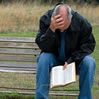 [Speaker Notes: Rom 8:1  Ahora, pues, ninguna condenación hay para los que están en Cristo Jesús, los que no andan conforme a la carne, sino conforme al Espíritu.

Php 3:17  Hermanos, sed imitadores de mí, y mirad a los que así se conducen según el ejemplo que tenéis en nosotros.
Php 3:18  Porque por ahí andan muchos, de los cuales os dije muchas veces, y aun ahora lo digo llorando, que son enemigos de la cruz de Cristo;
Php 3:19  el fin de los cuales será perdición, cuyo dios es el vientre, y cuya gloria es su vergüenza; que sólo piensan en lo terrenal

EN ESTOS DOS PASAJES SE HACE LA MISMA PREGUNTA 
EL CARCELERO DE FILIOS 

Mat 19:16  Entonces vino uno y le dijo: Maestro bueno, ¿qué bien haré para tener la vida eterna?

JESUS DERRAMO SU SANGRE POR NOSOTROS 
1Pe 1:18  sabiendo que fuisteis rescatados de vuestra vana manera de vivir, la cual recibisteis de vuestros padres, no con cosas corruptibles, como oro o plata,
1Pe 1:19  sino con la sangre preciosa de Cristo, como de un cordero sin mancha y sin contaminación

EL SEÑOR NOS ENSEÑÓ TODO 
Joh 16:13  Pero cuando venga el Espíritu de verdad, él os guiará a toda la verdad; porque no hablará por su propia cuenta, sino que hablará todo lo que oyere, y os hará saber las cosas que habrán de venir.
Joh 16:14  Él me glorificará; porque tomará de lo mío, y os lo hará saber]
El Hombre esta Perdido y 
Mientras no venga a Dios, esta en Condenación
SALVO
PECADOR
¿Señores que debo de Hacer para ser
 SALVO? (Hechos 16:30-31)
Lo que el Hombre tiene que hacer
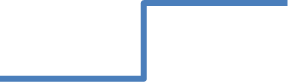 Permanecer
Fieles hasta
El Fin Ap 2:10
Bautizarse Mar 16:16
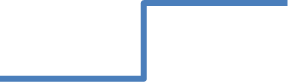 Confesar  Rom 10:9
Arrep  Hch 2:38
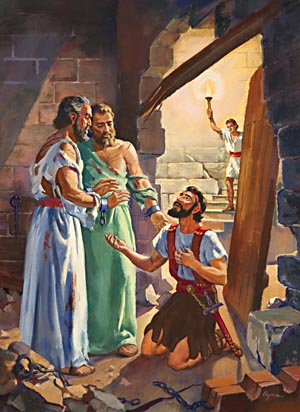 Creer  Jn 8:24-
La Parte de Dios
Oír  Rom 10:17
El espíritu  Revelo la palabra Juan 16:13
Jesús derramo
Su sangre 1 Ped 1:19
Dios envió a su Hijo Juan 3:16
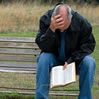 [Speaker Notes: Rom 8:1  Ahora, pues, ninguna condenación hay para los que están en Cristo Jesús, los que no andan conforme a la carne, sino conforme al Espíritu.

Php 3:17  Hermanos, sed imitadores de mí, y mirad a los que así se conducen según el ejemplo que tenéis en nosotros.
Php 3:18  Porque por ahí andan muchos, de los cuales os dije muchas veces, y aun ahora lo digo llorando, que son enemigos de la cruz de Cristo;
Php 3:19  el fin de los cuales será perdición, cuyo dios es el vientre, y cuya gloria es su vergüenza; que sólo piensan en lo terrenal

EN ESTOS DOS PASAJES SE HACE LA MISMA PREGUNTA 
EL CARCELERO DE FILIOS 

Mat 19:16  Entonces vino uno y le dijo: Maestro bueno, ¿qué bien haré para tener la vida eterna?

JESUS DERRAMO SU SANGRE POR NOSOTROS 
1Pe 1:18  sabiendo que fuisteis rescatados de vuestra vana manera de vivir, la cual recibisteis de vuestros padres, no con cosas corruptibles, como oro o plata,
1Pe 1:19  sino con la sangre preciosa de Cristo, como de un cordero sin mancha y sin contaminación

EL SEÑOR NOS ENSEÑÓ TODO 
Joh 16:13  Pero cuando venga el Espíritu de verdad, él os guiará a toda la verdad; porque no hablará por su propia cuenta, sino que hablará todo lo que oyere, y os hará saber las cosas que habrán de venir.
Joh 16:14  Él me glorificará; porque tomará de lo mío, y os lo hará saber]
Después de haber obedecido
¿Ahora que hay que Hacer?
SALVO
REDIMIDO
¿Señores que debo de Hacer para Mantenerme SALVO?
2Pe 1:5-12  vosotros también, poniendo toda diligencia por esto mismo, añadid a vuestra fe virtud; a la virtud, conocimiento;  al conocimiento, dominio propio; al dominio propio, paciencia; a la paciencia, piedad;   a la piedad, afecto fraternal; y al afecto fraternal, amor.  Porque si estas cosas están en vosotros, y abundan, no os dejarán estar ociosos ni sin fruto en cuanto al conocimiento de nuestro Señor Jesucristo.  Pero el que no tiene estas cosas tiene la vista muy corta; es ciego, habiendo olvidado la purificación de sus antiguos pecados.  Por lo cual, hermanos, tanto más procurad hacer firme vuestra vocación y elección; porque haciendo estas cosas, no caeréis jamás.   Porque de esta manera os será otorgada amplia y generosa entrada en el reino eterno de nuestro Señor y Salvador Jesucristo.  Por esto, yo no dejaré de recordaros siempre estas cosas, aunque vosotros las sepáis, y estéis confirmados en la verdad presente.
Haciendo estas cosas 
No caeréis  Jamás 2 Ped 1:10
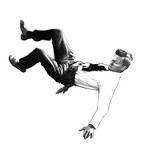 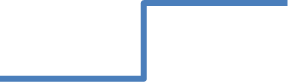 Amor 1 Jn 4:9
Afecto fraternal Col 3:12-13
Piedad 1 Tim 6:3
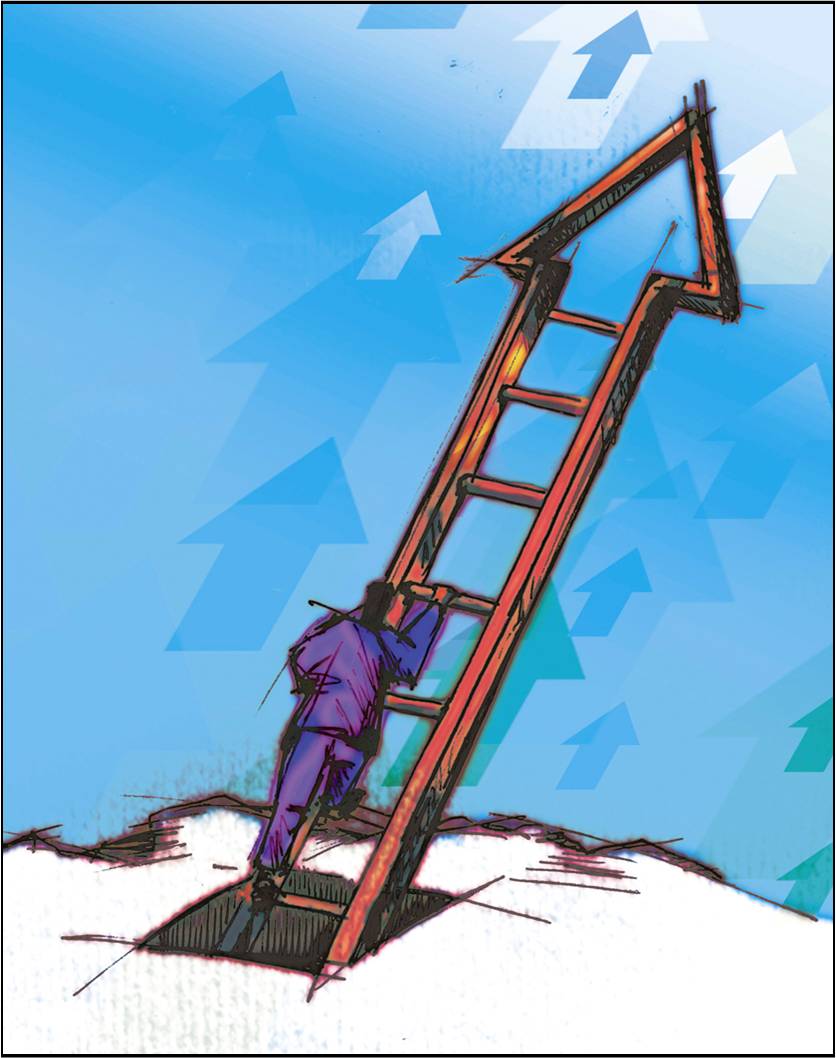 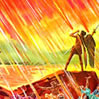 Paciencia Ef 4:2
Dominio Propio Gal 5:23
Conocimiento  Rom 15:14
Virtud Ef 2:8Ap 14:12
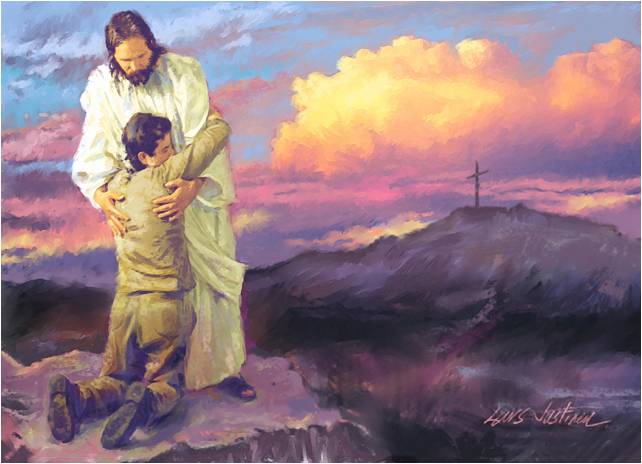